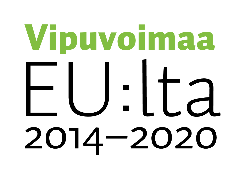 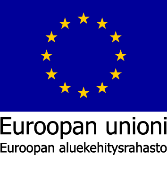 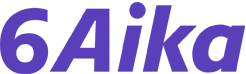 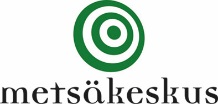 Tuhkan hyötykäyttömahdollisuudet2.11.2017Cumulus KoskikatuTervetuloa!
Yhteistyöstä voimaa 	Tulevaisuuden kiertotalouskeskukset
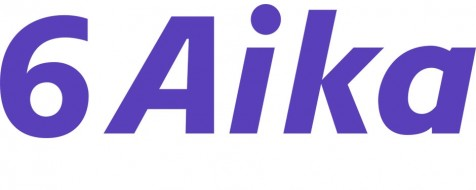 Business Tampere (koordinaattori)
Helsingin seudun ympäristöpalvelut –kuntayhtymä
Suomen ympäristökeskus
Lounais-Suomen Jätehuolto
Turun ammattikorkeakoulu
Kiertokaari (ent. Oulun Jätehuolto)
Tampereen teknillinen yliopisto
Ekokumppanit

Hankkeen toteutusaikataulu 1.5.2017-30.9.2019

Hankkeen kokonaisbudjetti ~2 200 000 euroa (EAKR 67%, omarahoitus 33 %)
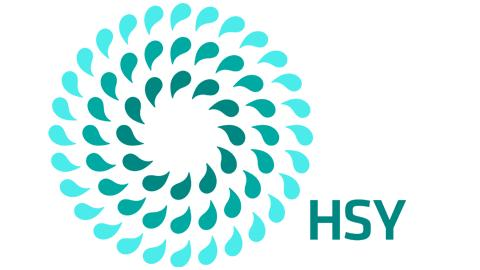 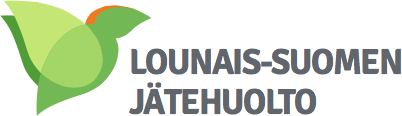 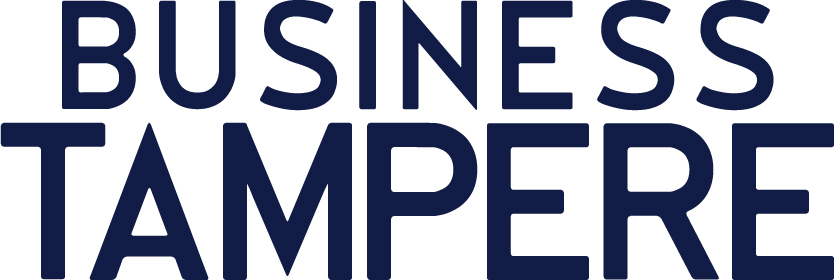 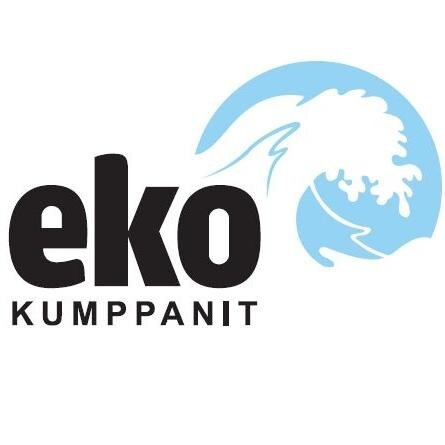 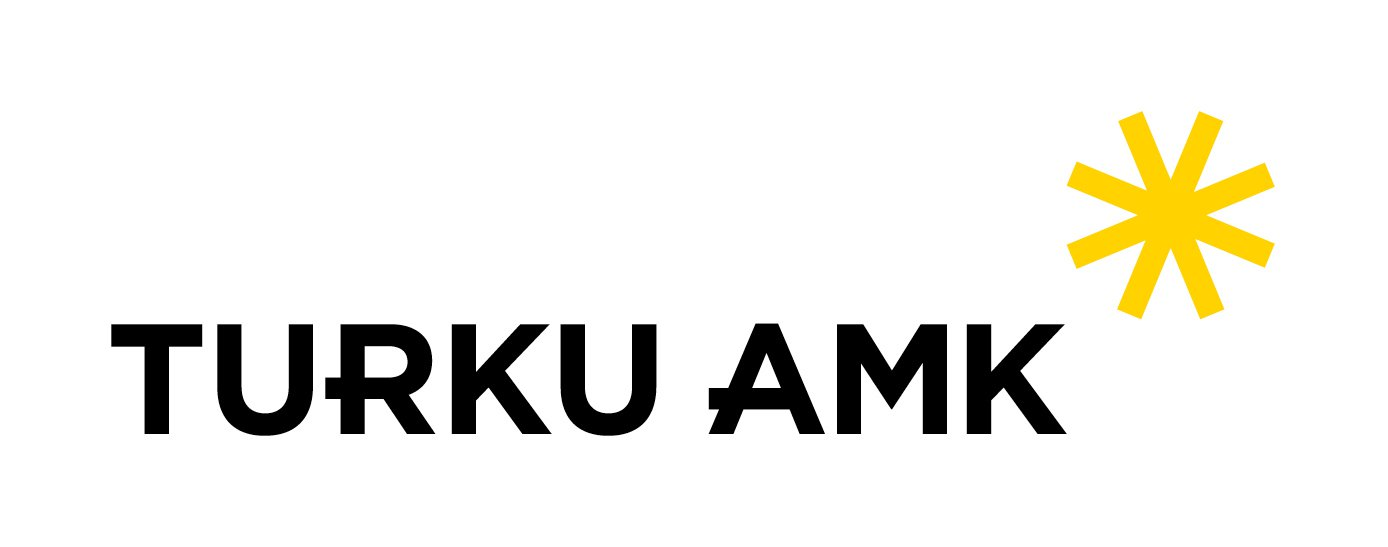 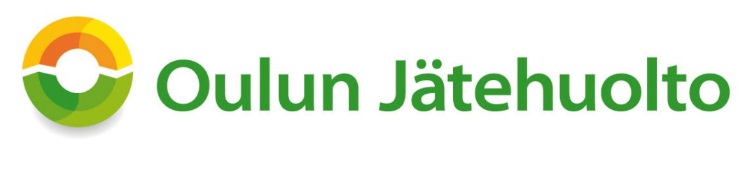 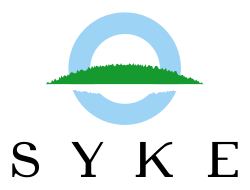 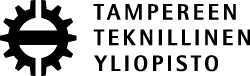 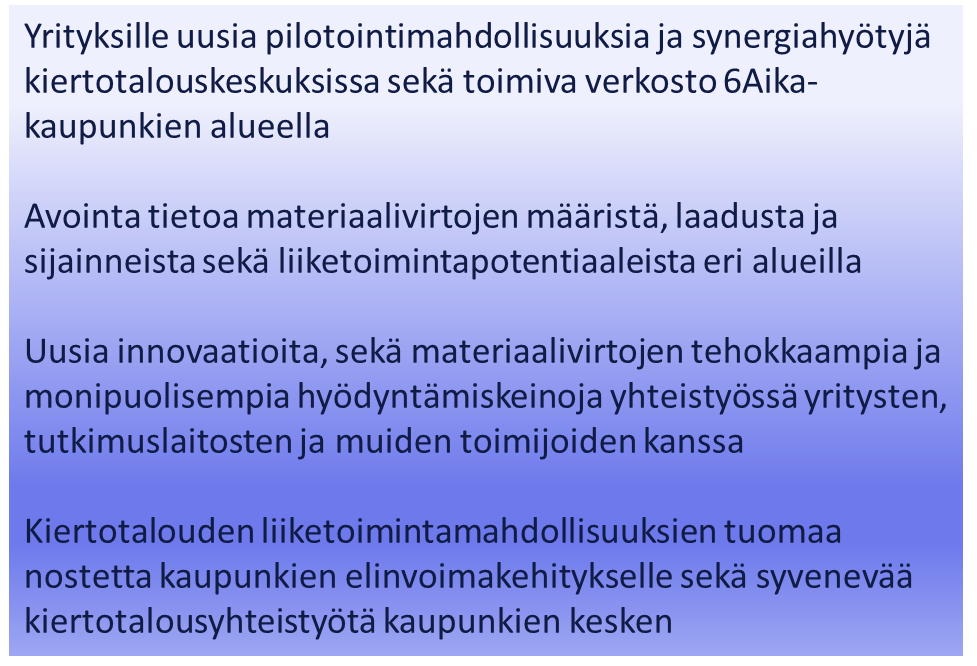 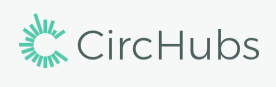 www.circhubs.fi
Kehitysalustat
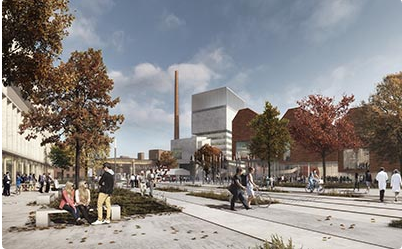 Tampereella Hiedanranta, Kolmenkulma ja Tarastenjärvi
Pääkaupunkiseudulla Ekomo
Turussa Topinpuisto
Oulussa Ruskonniitty
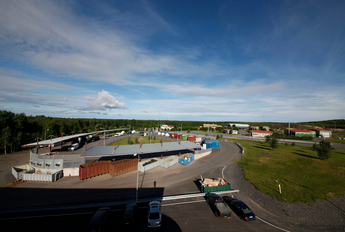 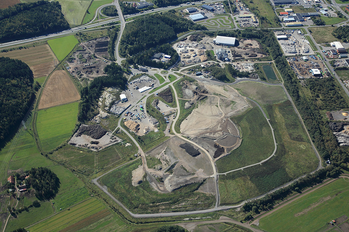 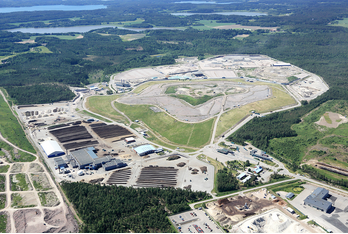 Kiitos!
Pirkko Eteläaho
Projektipäällikkö, kiertotalous
pirkko.etelaaho@businesstampere.com
+358 40 630 4840
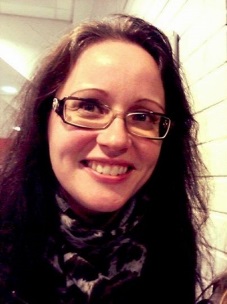 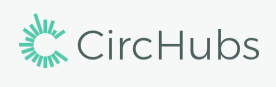 www.circhubs.fi